ESCENARIO DE RIESGO

IDENTIFICACIÓN DE PROBABLES LOCALIDADES AFECTADAS
PRONÓSTICO DE PRECIPITACIONES 22/11/2017 (16:00 HORAS)
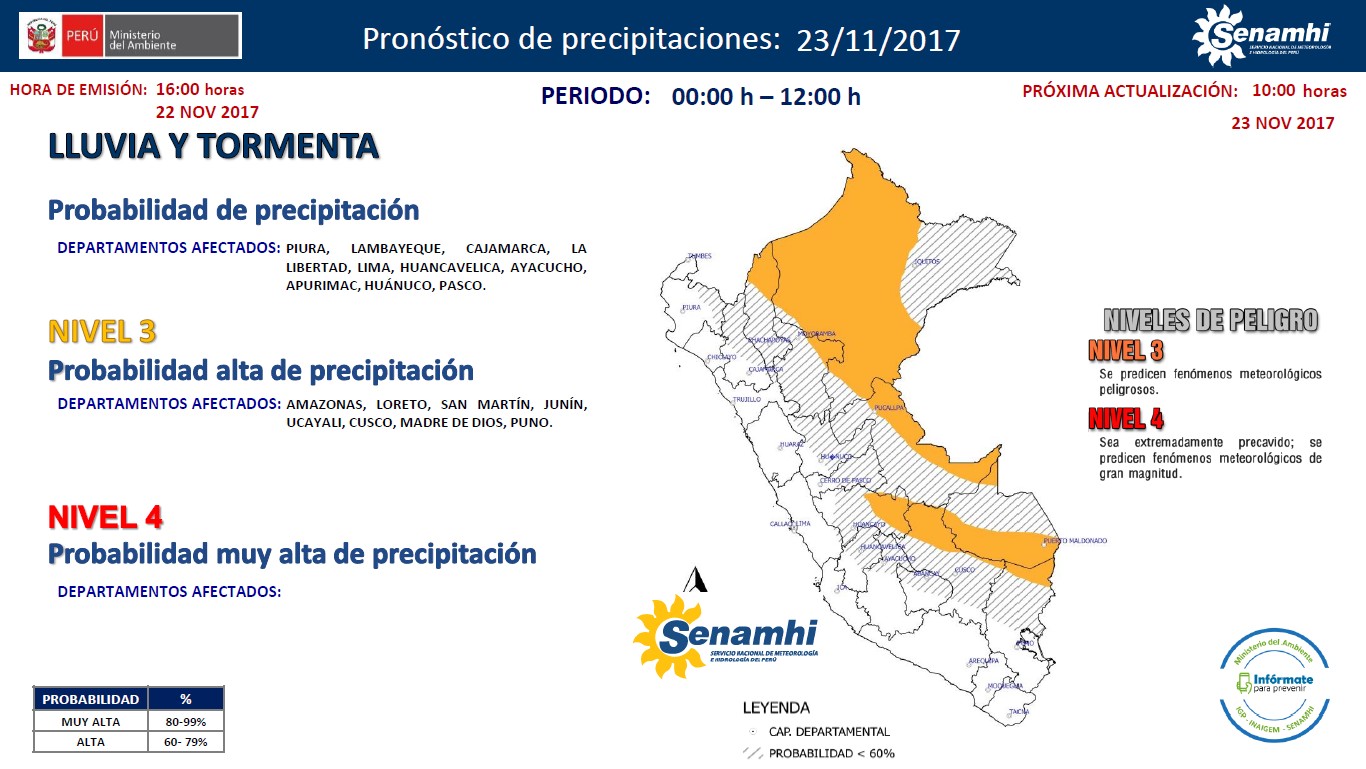 Mapa de exposición alta por MOVIMIENTOS EN MASA Según el Pronóstico de Lluvias (Nivel 03)
Mapa de exposición alta por INUNDACION Según el Pronóstico de Lluvias (Nivel 03)
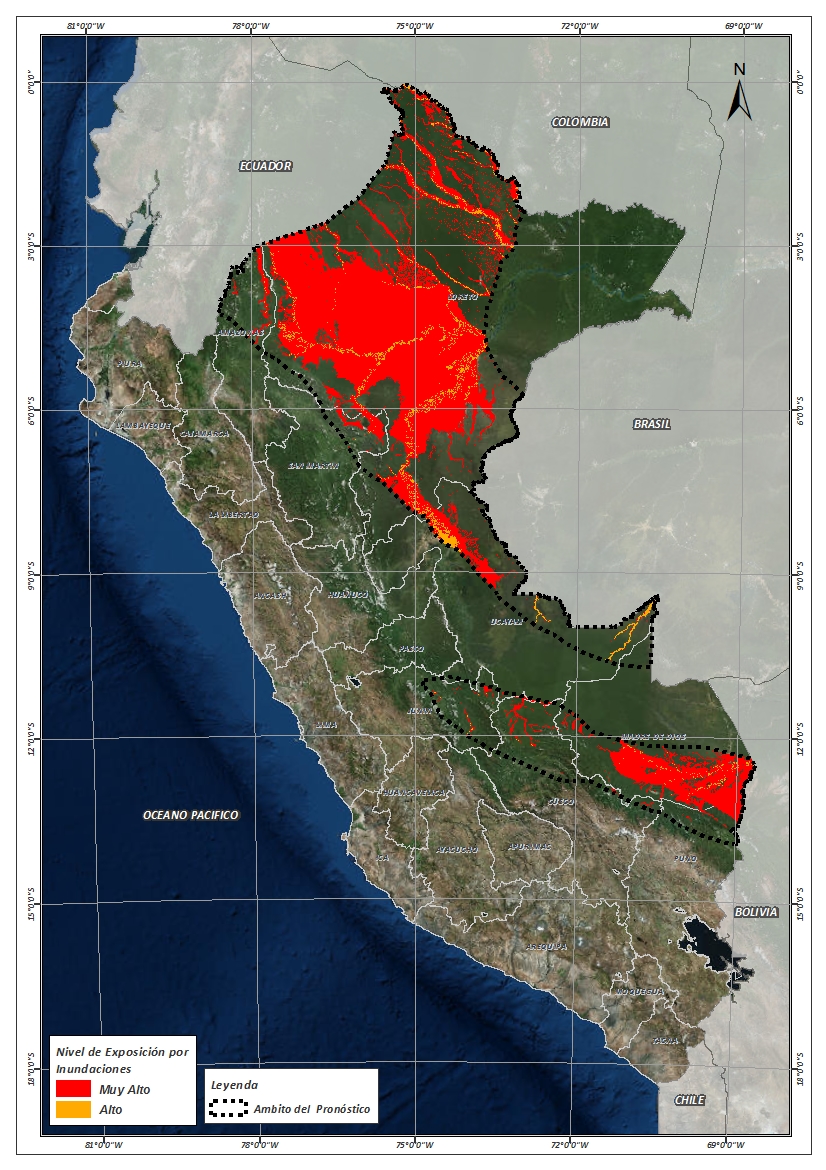 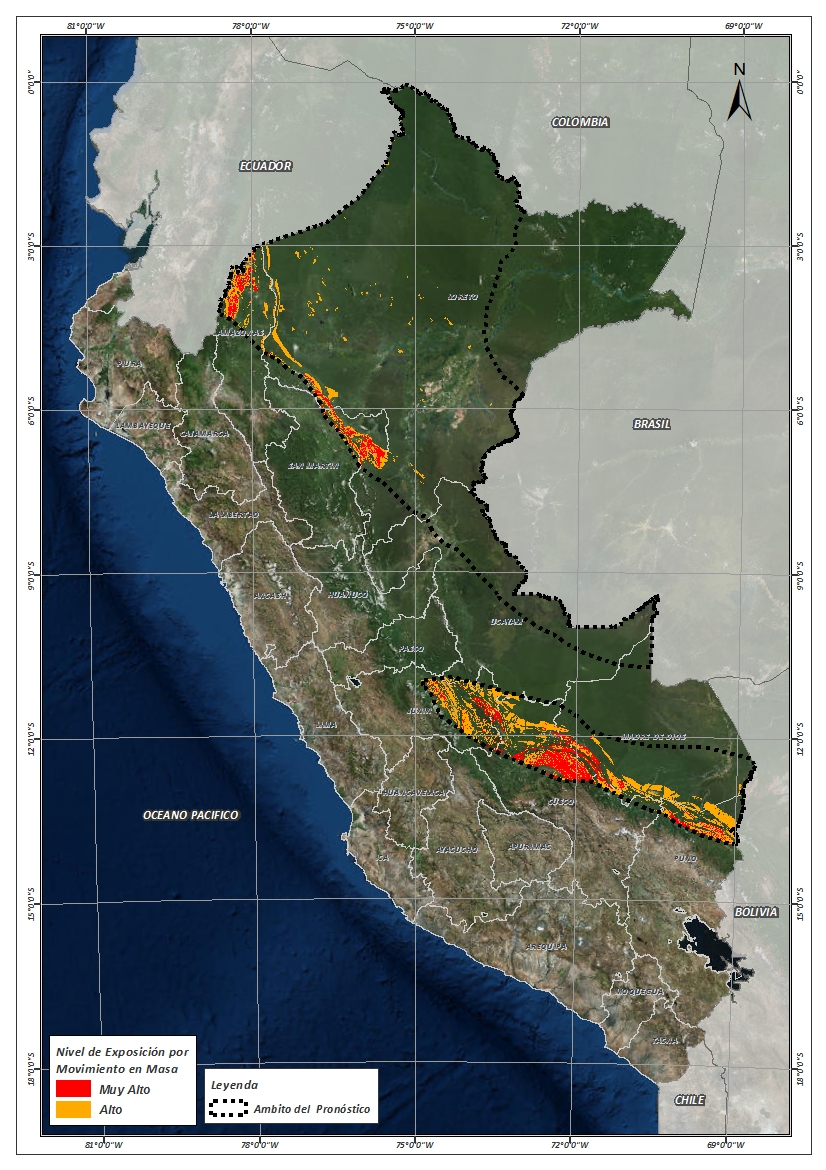 Distritos expuestos por inundación
Nivel 03
Distritos expuestos por Inundación
79 Distritos
Población expuesta por Inundación
Nivel 03
Población expuesta por Inundación
741,714 Total de Pobladores
Distritos expuestos por movimiento en masa
Nivel 03
Distritos expuestos por movimiento en masa
42 Distritos
Población expuesta por Movimientos en Masa
Nivel 03
Población expuesta por Movimientos en Masa
134,528 Total de Pobladores
Consultas:
www.cenepred.gob.pe
soporte-sigrid@cenepred.gob.pe